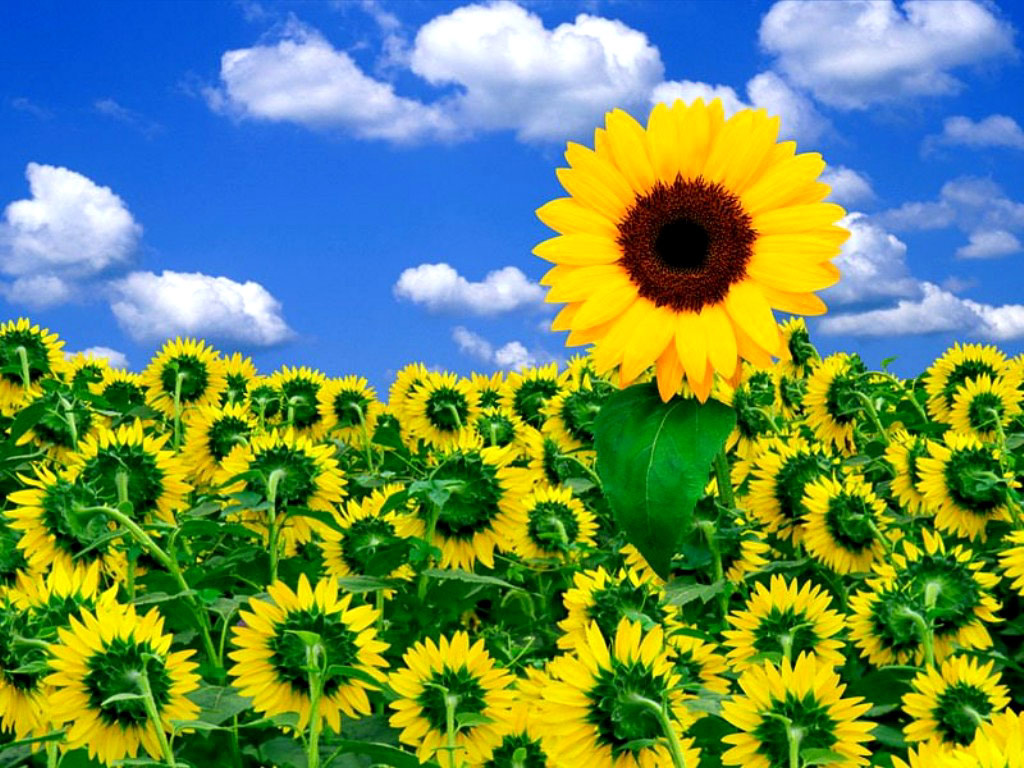 সকল শিক্ষার্থীদেরকে  স্বাগতম
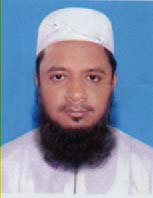 পরিচিতি
মোঃ জহিরুল ইসলাম
প্রভাষক, আরবি
চাঁদপুর আহমাদিয়া ফাযিল মাদ্রাসা
নতুন বাজার, সদর, চাঁদপুর।
শ্রেণিঃ দাখিল নবম ও দশম 
বিষয়ঃ আকাঈদ ও ফিকহ
অধ্যায়ঃ (দ্বিতীয় ভাগ) দ্বিতীয় অধ্যায়
দ্বিতীয় পরিচ্ছেদঃ কিতাবুত সালাত
আজকের পাঠের বিষয়
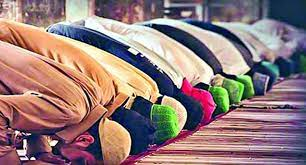 নামাজ
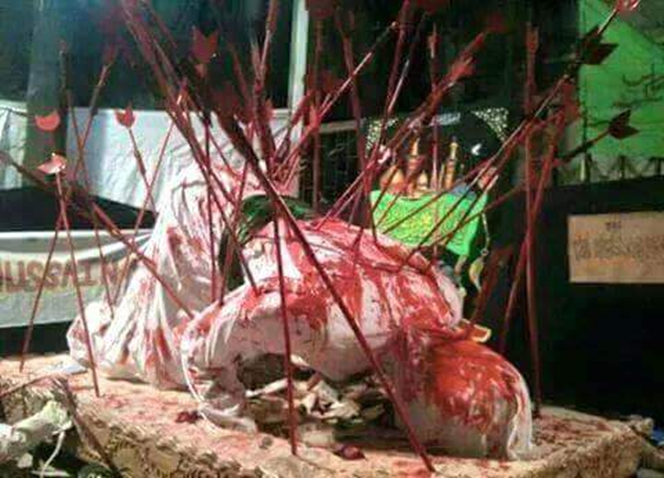 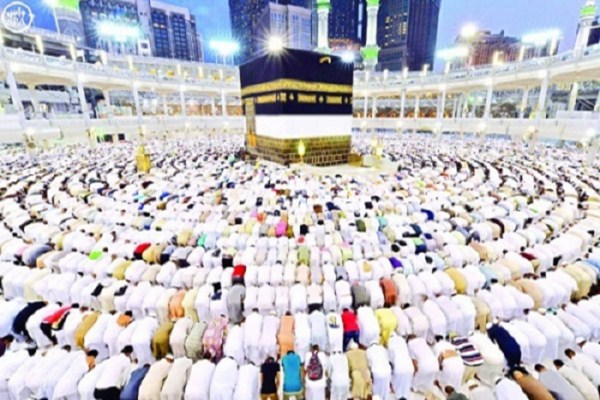 শিখনফল
এই পাঠ শেষে শিক্ষার্থীরা ...
◊ পাঁচ Iqv³ mvjv‡Zi mgqmxgv Rvb‡Z       
     cvi‡e|
المعرفة الصلوة / mvjv‡Zi cwiPq
معنئ الصلوة لغة-
صلوة kãwU صلو kãg~j n‡Z M„wnZ|GwU ev‡e تفعيل Gi gvm`vi|
= رحمة 
`iƒ`= 
 = دعا
 = استغفار
= تسبيح
cuvP Iqv³ mvjv‡Zi mgqmxgv
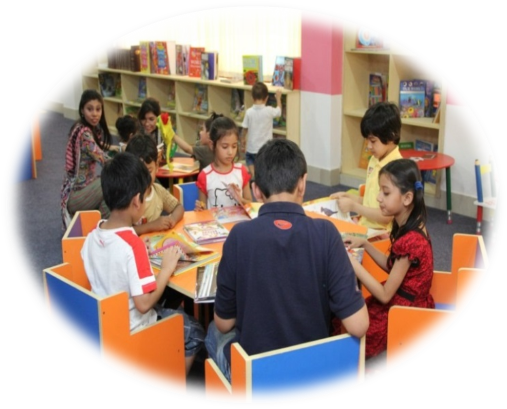 দলীয় কাজ
ক, দল
খ , দল
cuvP Iqv³ mvjv‡Zi mgqmxgv eY©bv Ki|
mvjv‡Zi cwiPq Av‡jvPbv Ki|
মূল্যায়ন
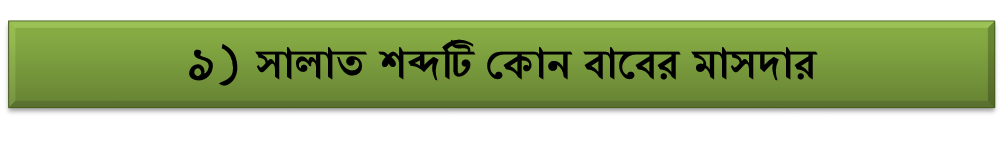 تفعيل
2) شفق ej‡Z Kx eyS?
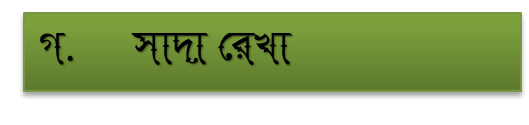 বাড়ির কাজ
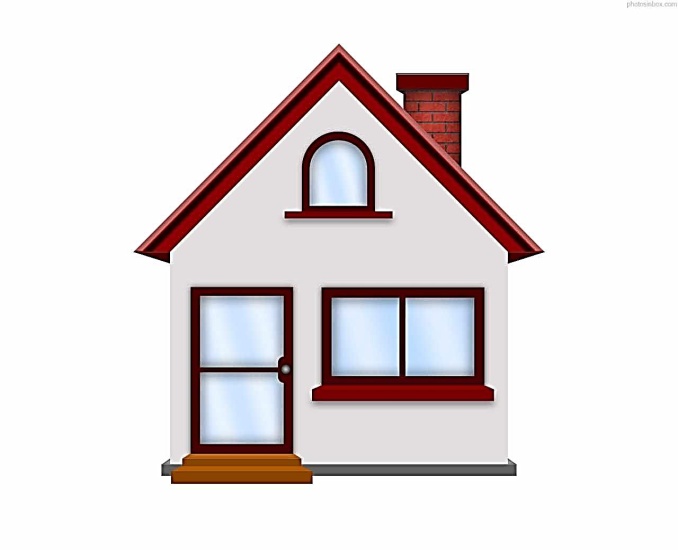 পাঁচ ওয়াক্ত সালাতের সময়সীমা বর্ণনা  কর
শিক্ষার্থীবৃন্দ তোমাদেরকে অনেক ধন্যবাদ আমাকে সহযোগিতা করার জন্য।
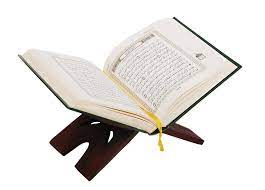